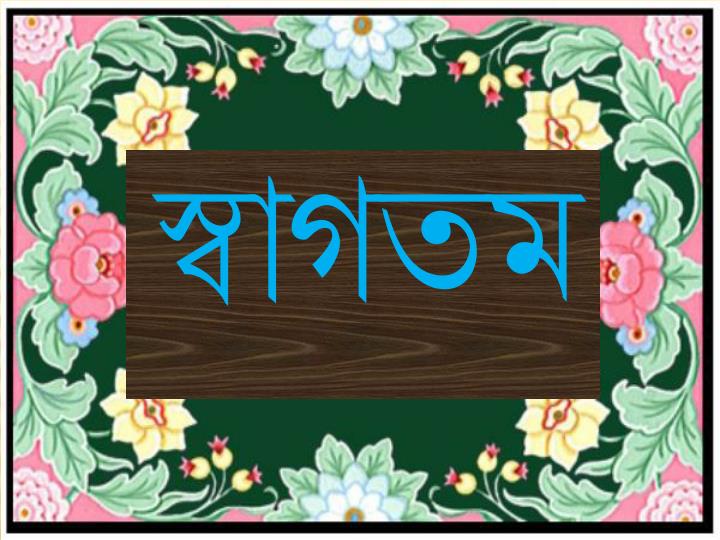 পরিচিতি
মোহাম্মদ সিদ্দিকুর রহমান
সহকারি প্রধান শিক্ষক
আলাদিপুর উচ্চ বিদ্যালয়
রাজবাড়ী সদর, রাজবাড়ী
শ্রেণি - ৮ম
বিষয় – গণিত
আলোচ্য বিষয়- সেট
সময় - ৫০ মিনিট
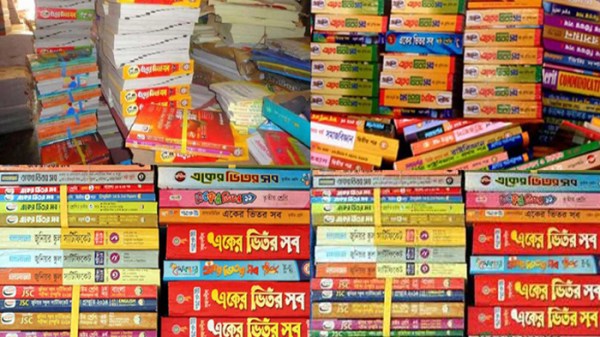 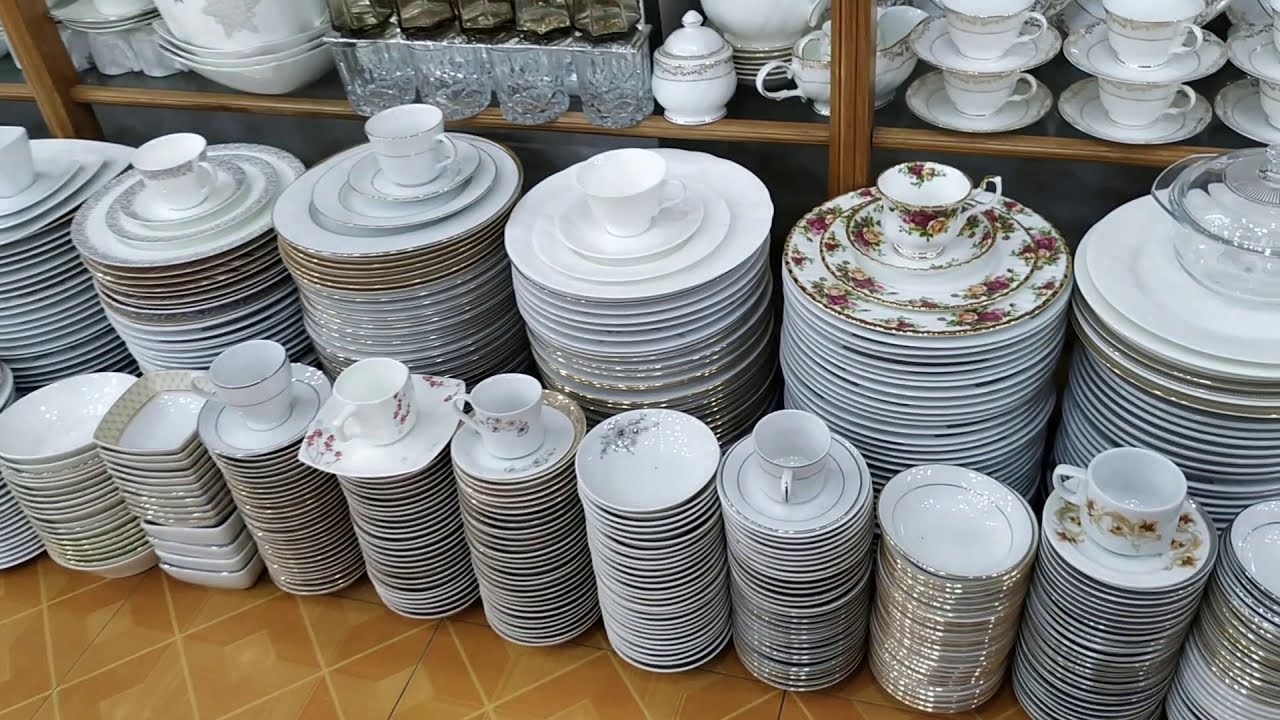 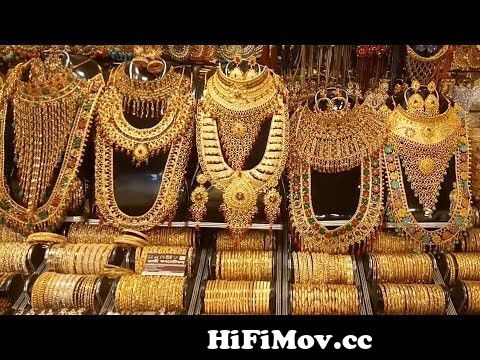 উপরের ছবিগুলোতে আমরা কি দেখতে পেলাম
?
আজকের পাঠ
সেট
সেটের জনক জার্মান গণিতবিদ
জর্জ ক্যান্টর
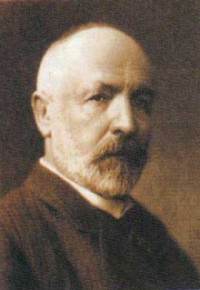 শিখনফল
এ পাঠ শেষে শিক্ষার্থীরা - 
  সেট কি তা সংজ্ঞায়িত করতে পারবে।
  সেটের বিভিন্ন চিহ্নগুলো চিহ্নিত করতে পারবে ।
  বিভিন্ন পদ্ধতিতে সেটকে প্রকাশ করতে পারব ।
  সেটের বিভিন্ন সমস্যা সমাধান করতে পারবে।
আলোচনা
2, 4,6,8
1 থেকে 9 পর্যন্ত জোড় সংখ্যাগুলো হল
1 থেকে 9 পর্যন্ত বিজোড় সংখ্যাগুলো হল
1, 3,5,7,9
8ম শ্রেণীর একসেট বই
সেট হলো সুনির্ধারিত সংগ্রহ
সেটের সংজ্ঞাঃ  বাস্তব জগত বা চিন্তা জগতের সুনির্ধারিত সংগ্রহকে সেট বলে।
সেট প্রকাশের নিয়ম
সেটকে ইংরেজী বড় হরফে প্রকাশ করা হয়। 
       যেমন - A, B , C, P, Q, X, Y
সেটের উপাদানগুলোকে  ইংরেজী ছোট হরফে প্রকাশ                        
    করা হয়। যেমন - a, b, c, x, y, 1, 2, 3,..
সেটকে বাকাঁ বন্ধনী { } দিয়ে  প্রকাশ           
    করা হয়।
যেমন  - A = { a,b,c,1,3,7}
সেট প্রকাশের পদ্ধতি
সেটকে দুইটি পদ্ধতিতে প্রকাশ করা হয়
তালিকা পদ্ধতি
সেট গঠন পদ্ধতি
Roster Method
Set Builder Method
সেট সম্পর্কিত কতিপয় চিহ্ন
সংযোগ / Union
ছেদ / Intersection
নিহিত থাকা  /  Belongs to
নিহিত নয় /  Not Belongs to
উপসেট  / Subset
উপসেট নয় /  Not subset
একক কাজ
1, 3, 6, b, 2, a, 5, A , 4, c, B, 7,  8, 9, C, D

 এখানে বড় হরফ দিয়ে সেট এবং ছোট হরফ ও সংখ্যা দিয়ে সেটের উপাদান বুঝানো হয়েছে।
  নিম্নলিখিত সেটগুলো গঠন কর  

 A জোড় সংখ্যার সেট।
 B বিজোড় সংখ্যার সেট।
 C মৌলিক সংখ্যা দিয়ে গঠিত সেট।
 D সবগুলো উপাদান নিয়ে গঠিত সেট।
তালিকা পদ্ধতি
সেটকে ইংরেজী বড় হরফে প্রকাশ করা হয়।
   সেটের উপাদানগুলোকে  ইংরেজী ছোট হরফে প্রকাশ করা হয়।
  সেটের উপাদানগুলোকে ( , ) কমা দিয়ে পৃথক করতে হয় । 
  সেটের উপাদানগুলোকে বাকাঁ বন্ধনী { } দিয়ে আব× করতে হয়।

            উদাহরণ    A = { a,c, p,y, 2,4,}
সেট গঠন পদ্ধতি
সাধারণ ধর্মের উল্লেখ থাকে।
 একটি যেন ( ; ) চিহ্ন থাকে।
 একটি অজানা চলক থাকবে।
 একটি শর্তের উল্লেখ থাকবে।

   A = { x   N ; x  বিজোড় সংখ্যা এবং x < 9 }
সেট গঠন পদ্ধতি  হতে তালিকা পদ্ধতিতে প্রকাশ
A = { x   N ; x ধনাত্নক পূর্রসংখ্যা এবং x2 <  50 }
A = { 1, 2, 3, 4, 5, 6, 7 }
B = { 1, 2, 3, 5,7, 11, 13, 17, 19 }
B = { x   N ; xমৌলিক সংখ্যা এবং x<  20 }
C = { x ; x  বাংলাদেশের 7টি বিভাগ }
C = { ঢাকা, চট্টগ্রাম, রাজশাহী, খুলনা, সিলেট, বরিশাল, রংপুর }
দলীয়  কাজ
A = { 3, 6, 9, 12, 15, 18 } সেটটিকে সেট গঠন পদ্ধতিতে প্রকাশ কর।
A = { x    N ; x2  > 10 এবং x3 < 100} সেটটিকে তালিকা পদ্ধতিতে প্রকাশ কর।
উপসেট
{ 1,3,5 }
{1,2,3,4,5}
1
4
2
1
3
2
a
a
b
সংযোগ সেট
B
A
1
=
1
2
3
2
3
2
=
A
=
{ a,b,c }
,
B
{ b, c, d }
{ b,c,d }
A
B
=
{ a,b,c }
=
{ a,b,c,d }
ছেদ সেট
A = { a,b } , B = { b,c }
A ∩ B = { a,b } ∩ { b,c }
= { b }
A
B
A∩B
b
c
=
b
a
মূল্যায়ন
সেট কাকে বলে ?
  সেটকে কিভাবে প্রকাশ করা হয় ?
  সেট প্রকাশের পদ্ধতি কয়টি ? 
  নিম্নলিখিত চিহ্নগুলোর নাম বল
বাড়ির
কাজ
A = { x    N ; x, 3 এর গুনিতক এবং x < 28 }
 B = { x    N ; x, 3 এর গুণনিয়ক এবং x < 28 }
 P = { a, b, c, d, e }, Q = { a, c, e, f, g }
 P  সেটের তিনটি প্রকৃত উপসেট লিখ।
 P U Q এবং  P ∩ Q  নির্ণয় কর।
ধন্যবাদ
N
A
U
U
K
L
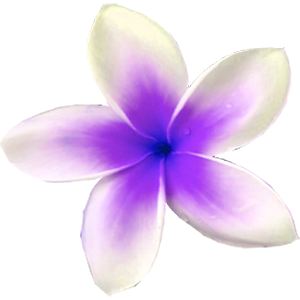